The Wall (archives)
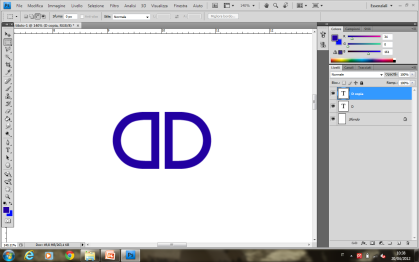 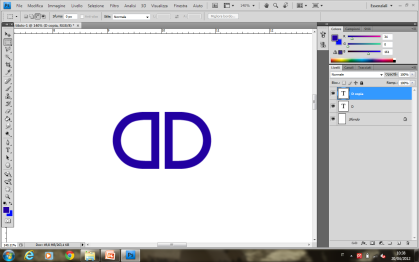 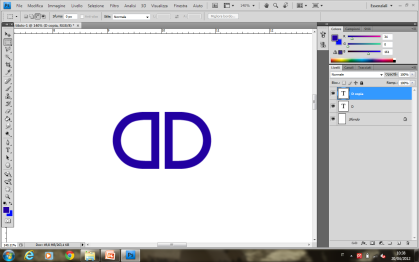 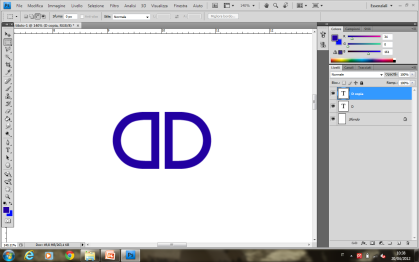 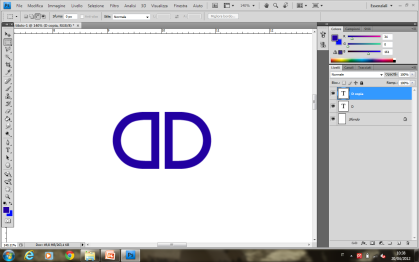 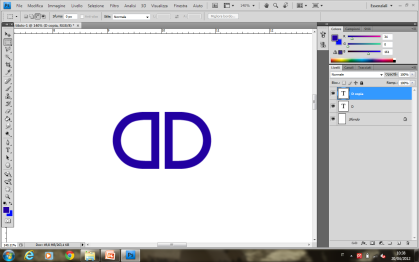 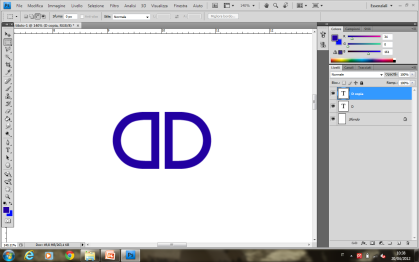 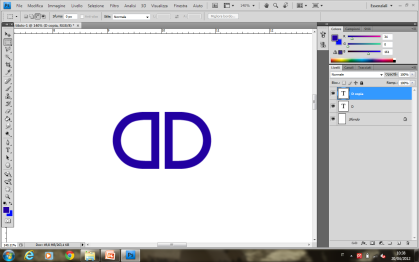 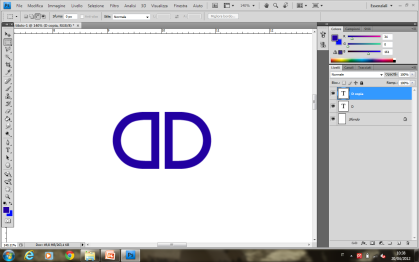 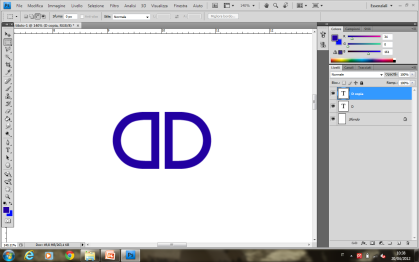 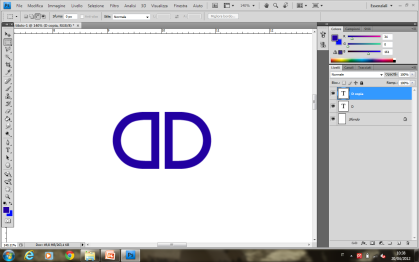 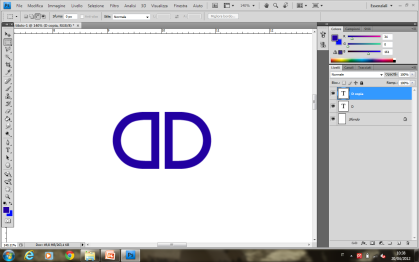 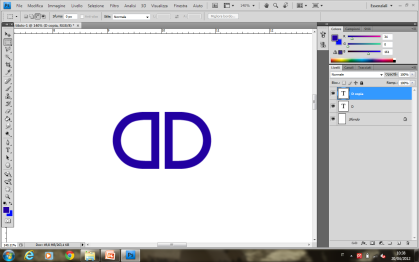 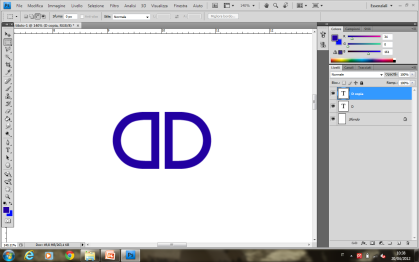 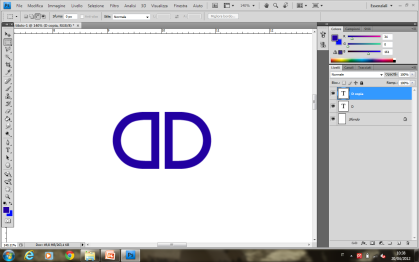 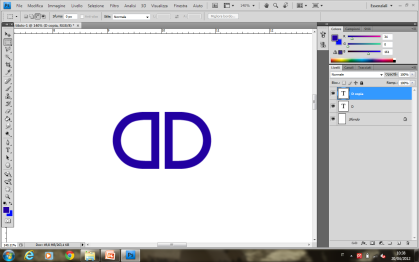 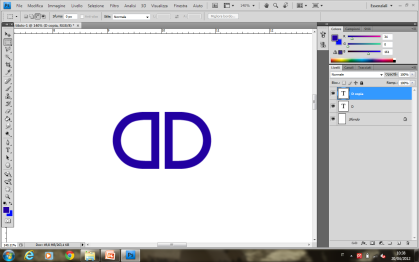 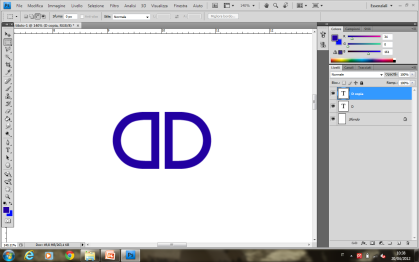 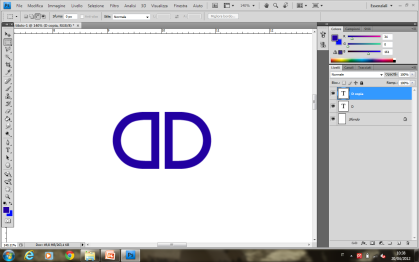 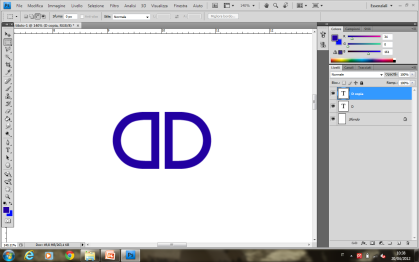 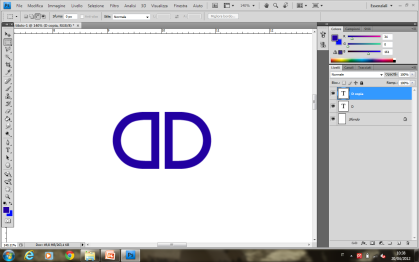 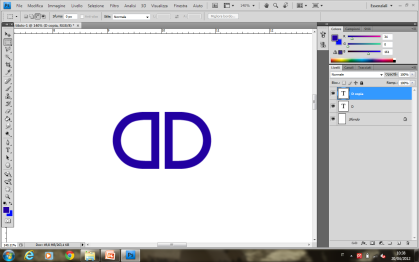 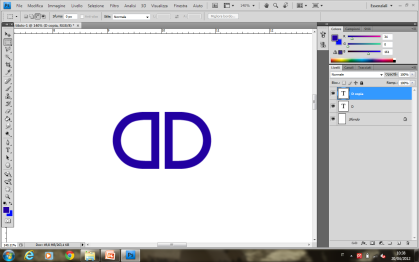 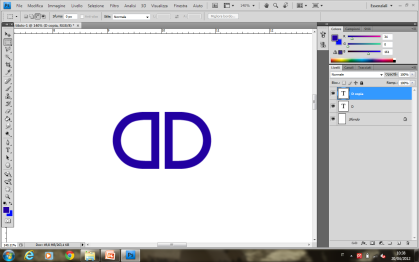 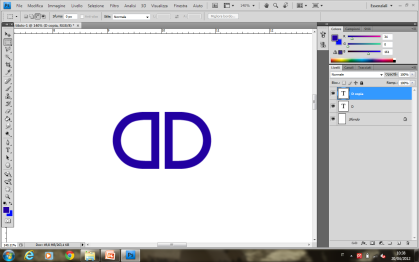 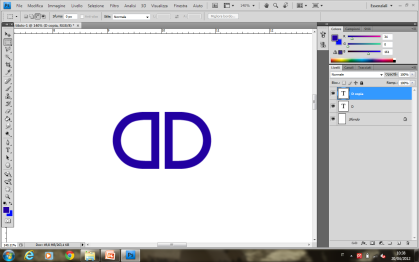 Anna Bilotta, Diptych
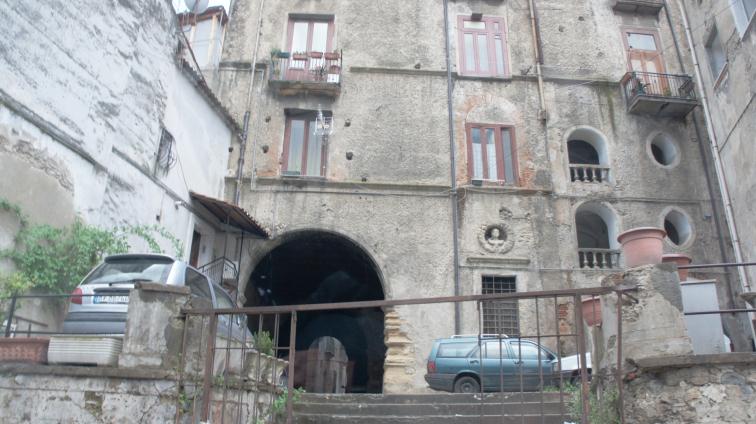 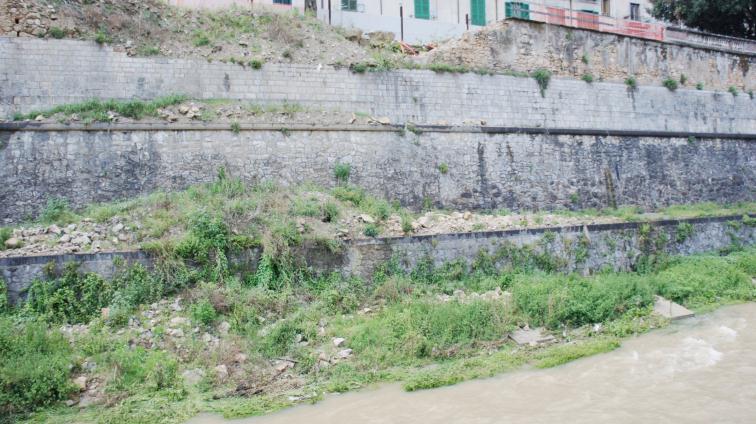 via lungo Crati, Cosenza
mappa
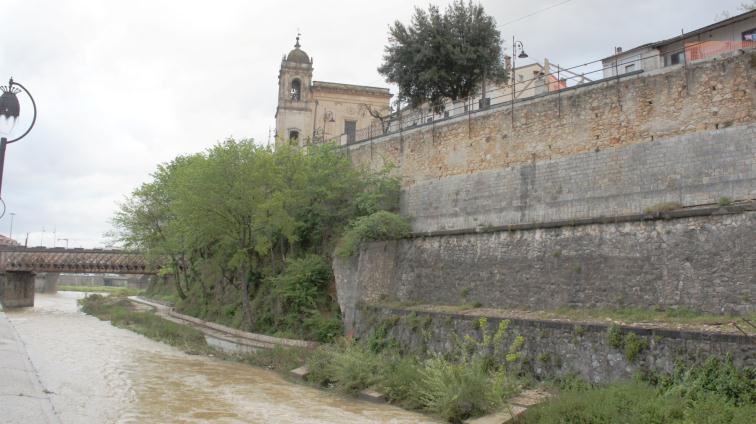 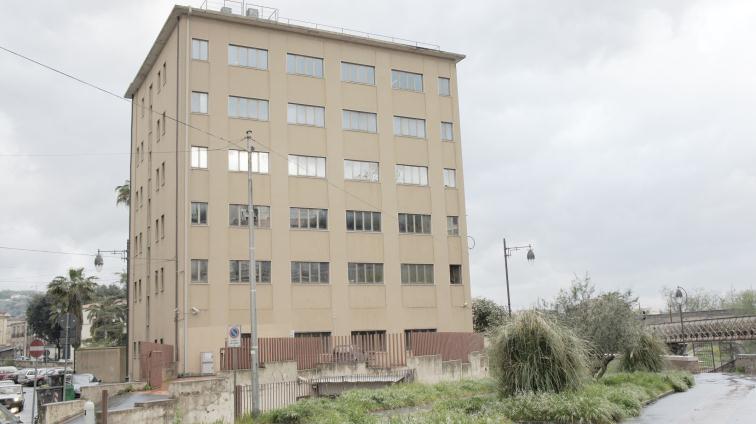 via lungo Crati, Cosenza
mappa
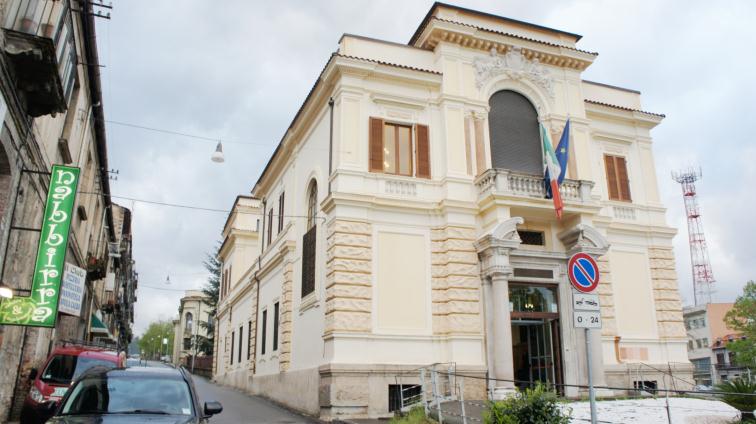 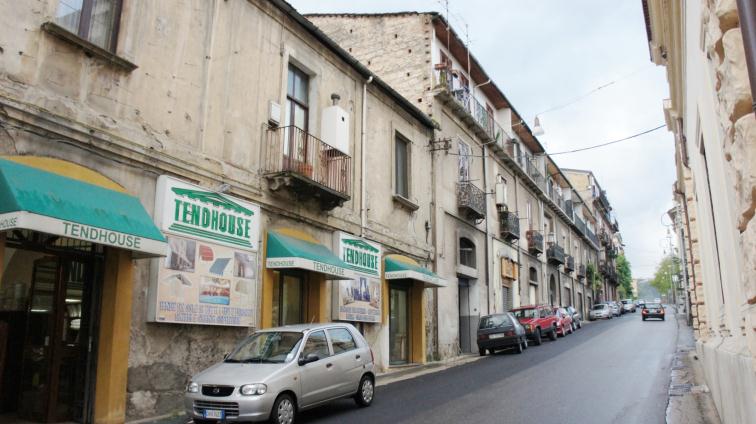 via Giuseppe Garibaldi, Cosenza
mappa
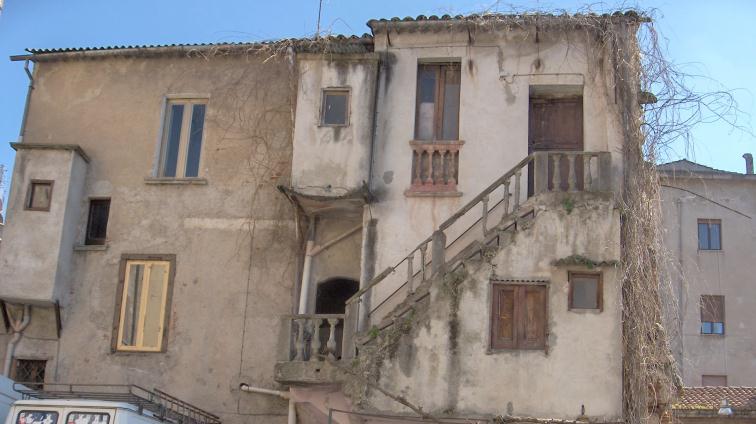 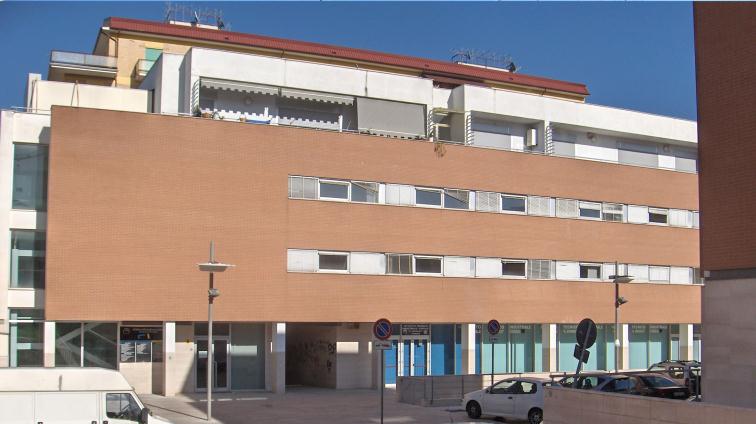 via Davide Andreotti, Cosenza
mappa
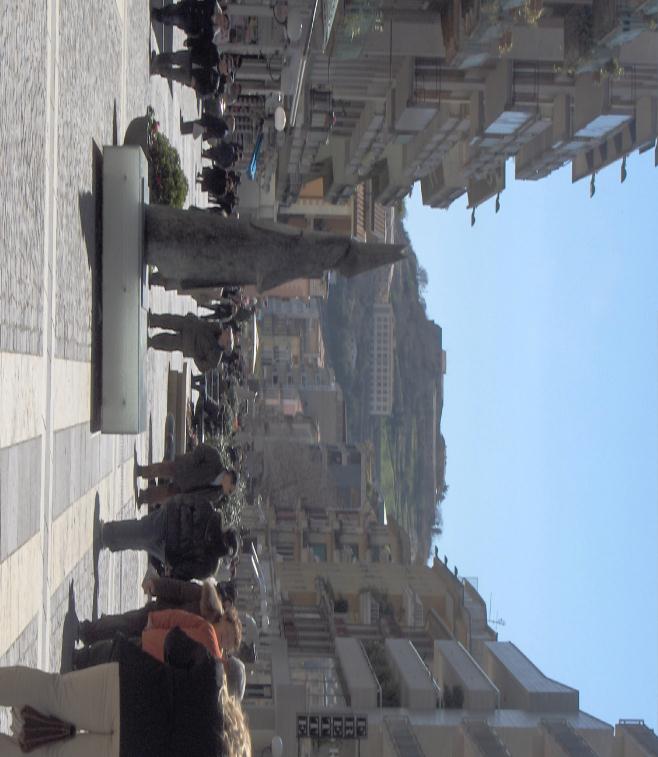 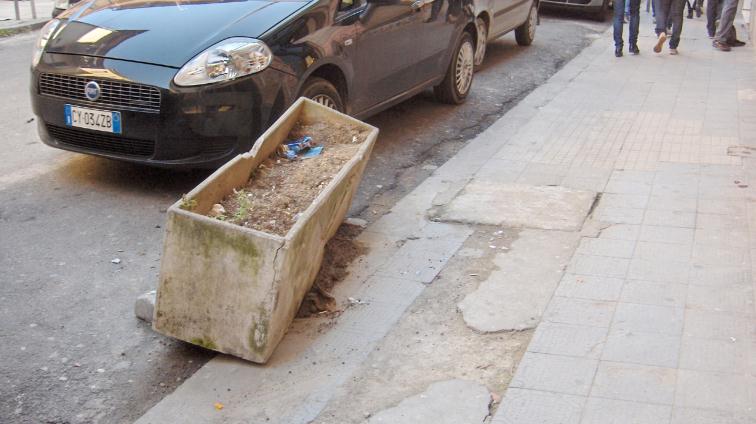 corso Mazzini, Cosenza
mappa
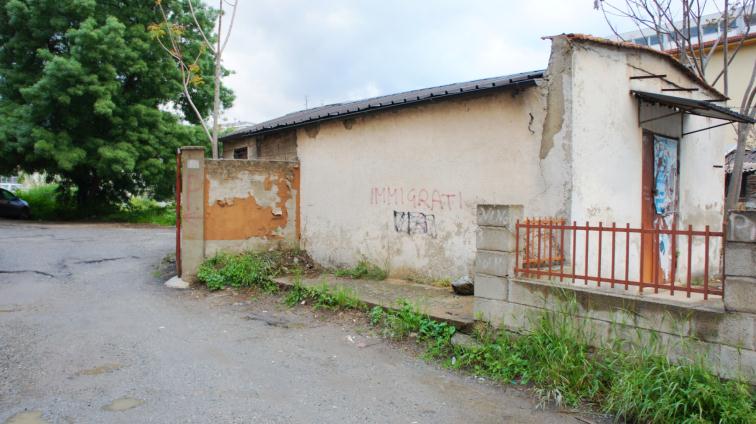 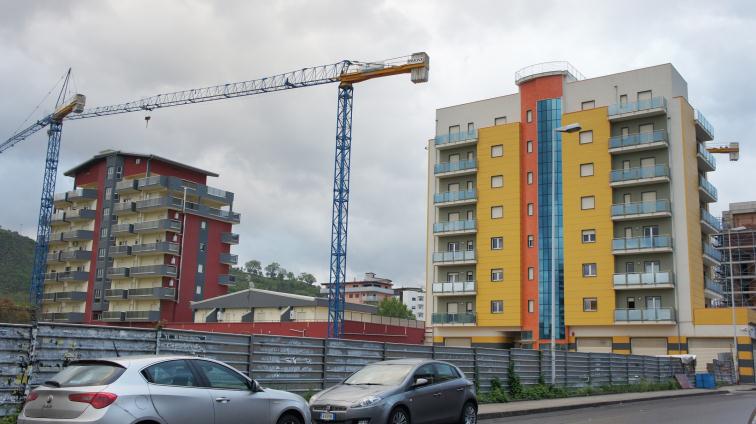 via Popilia, Cosenza
mappa
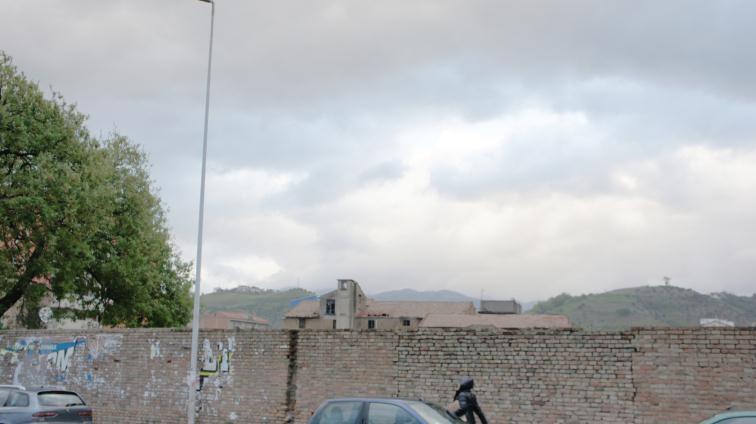 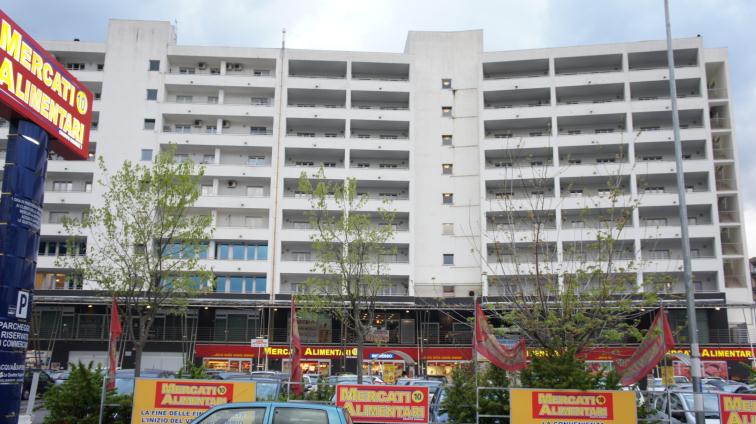 via Popilia, Cosenza
mappa
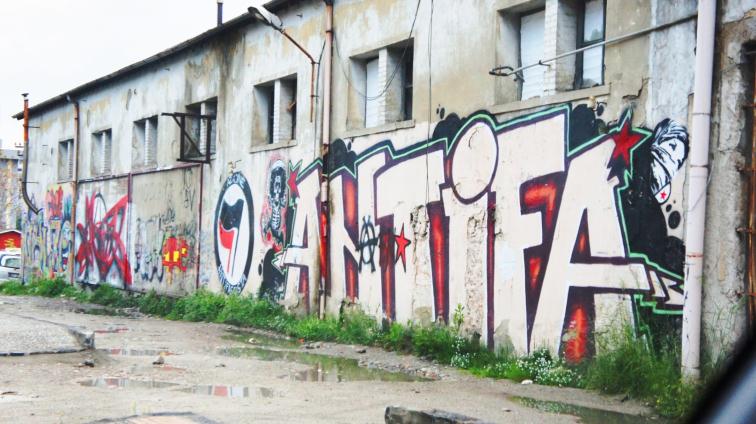 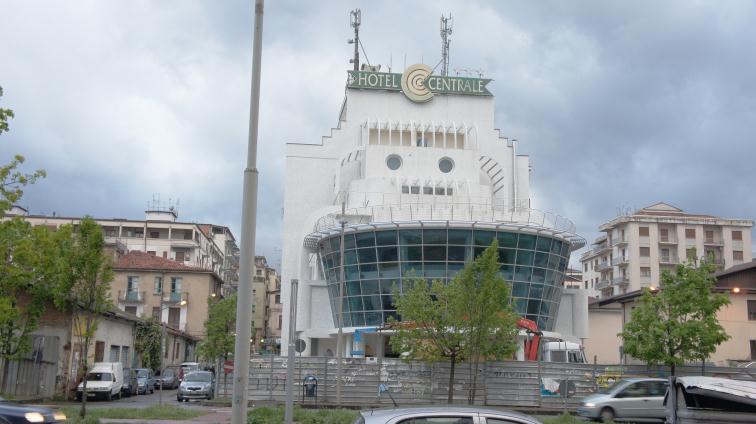 viale parco (Giacomo Mancini), Cosenza
mappa
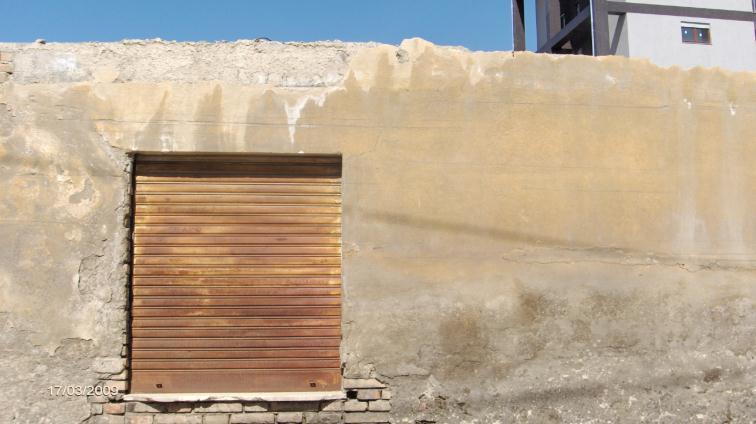 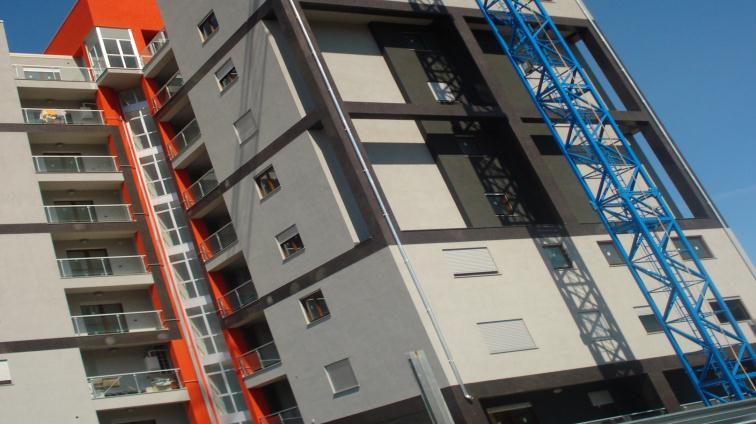 traversa via Popilia, Cosenza
mappa
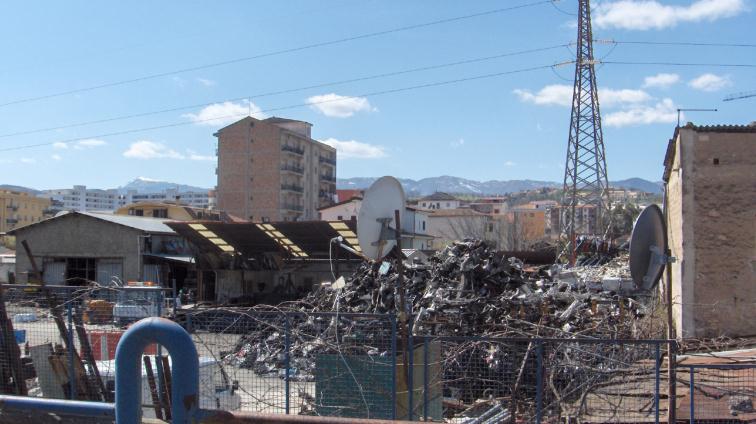 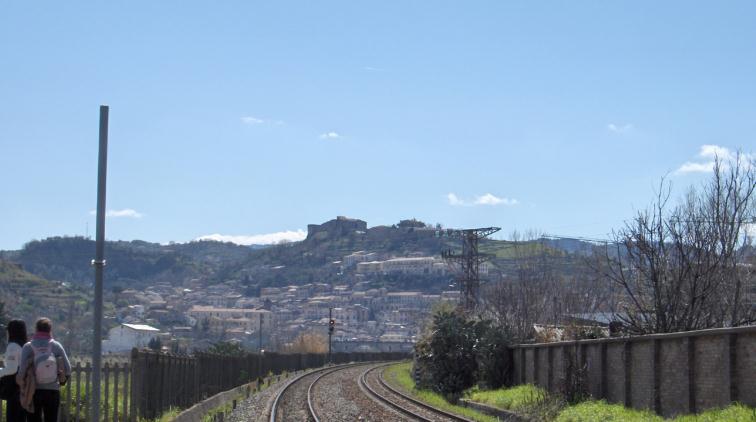 vecchia stazione ferroviaria “Cosenza Campanella”
mappa
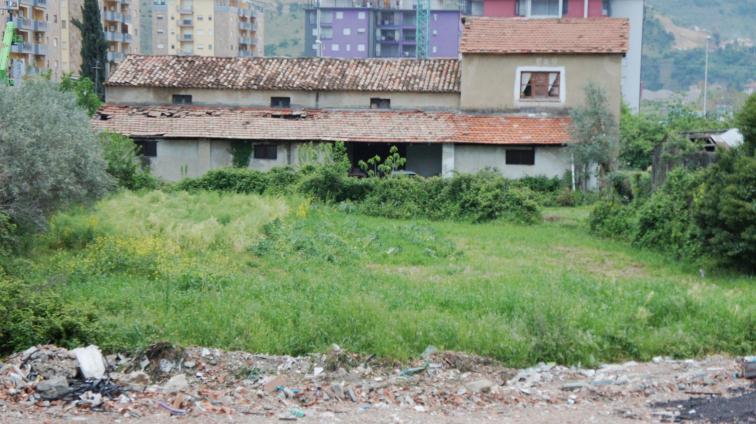 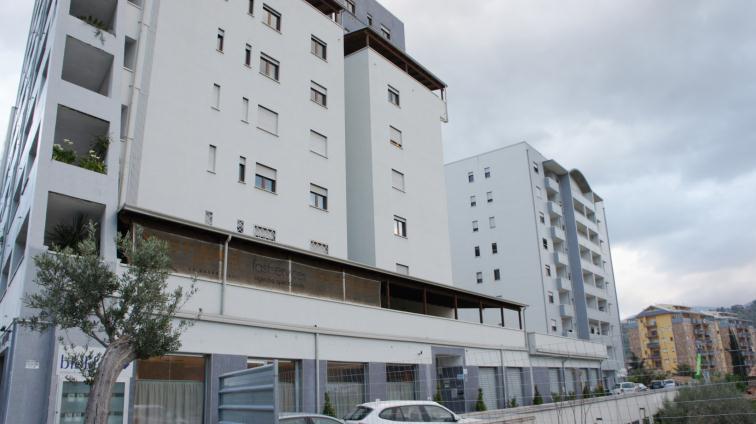 viale parco (Giacomo Mancini), Cosenza
mappa
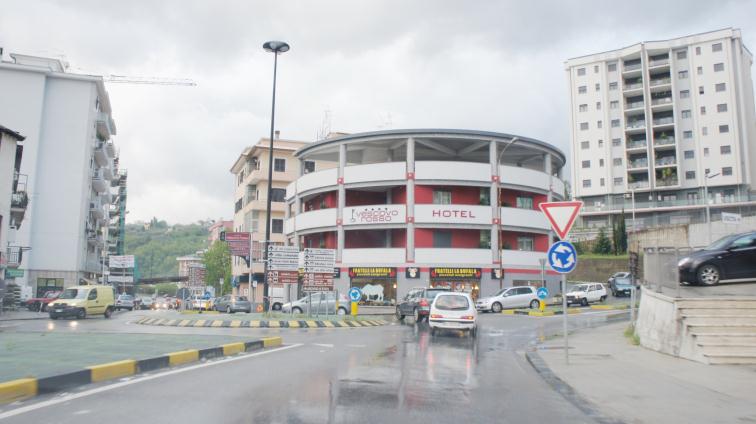 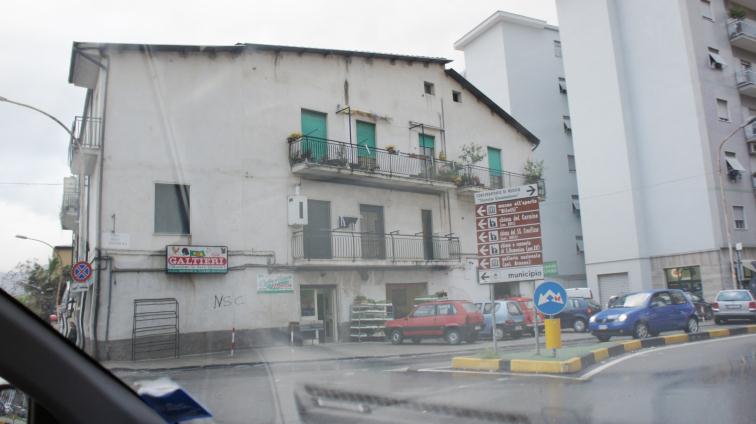 viale della Repubblica, Cosenza
mappa
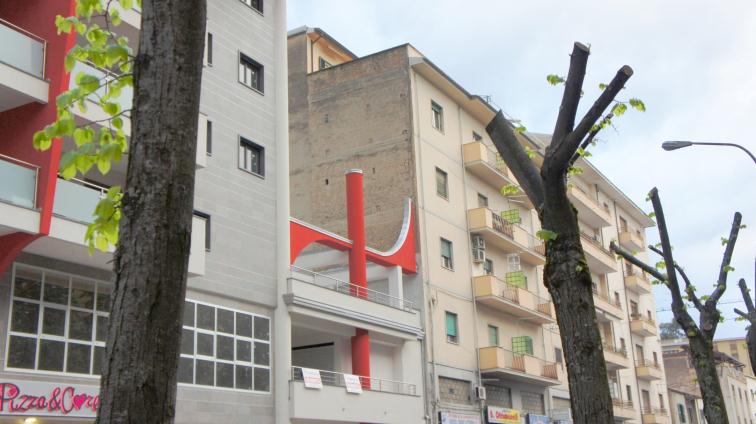 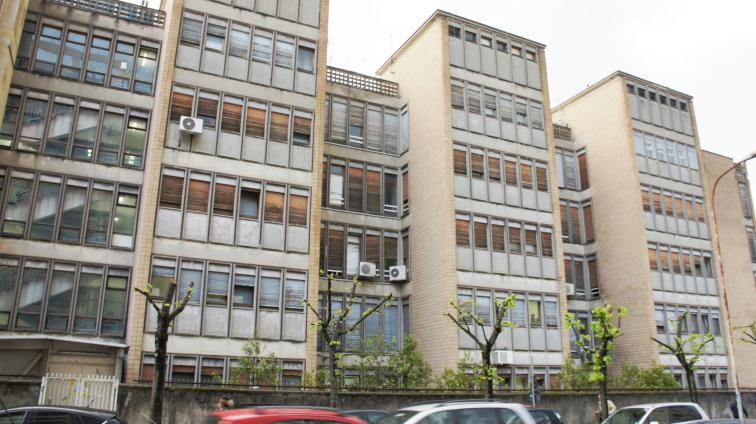 viale della Repubblica, Cosenza
mappa
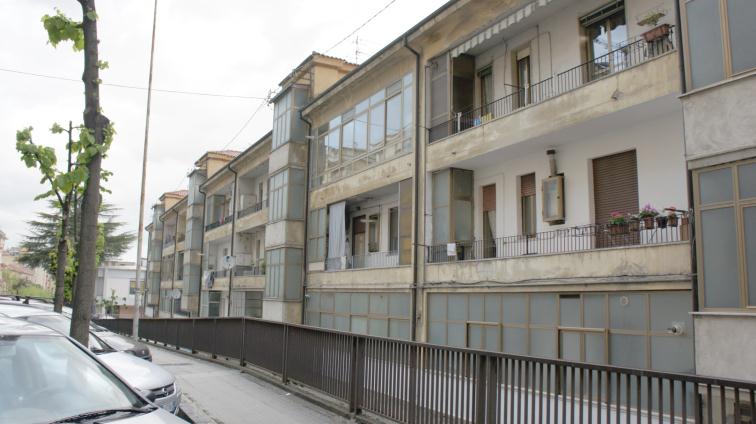 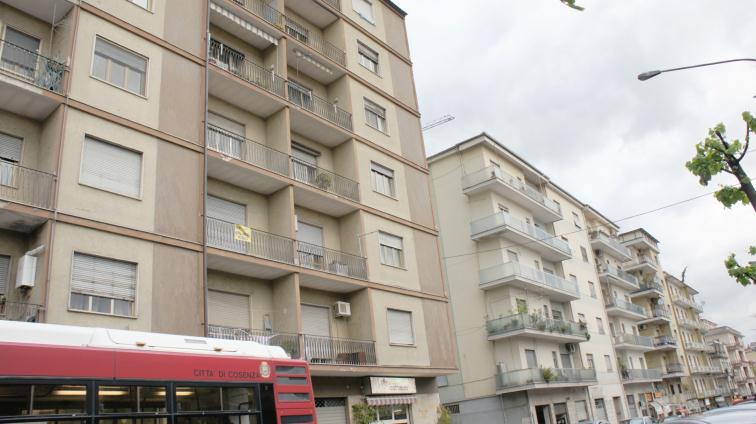 viale della Repubblica, Cosenza
mappa
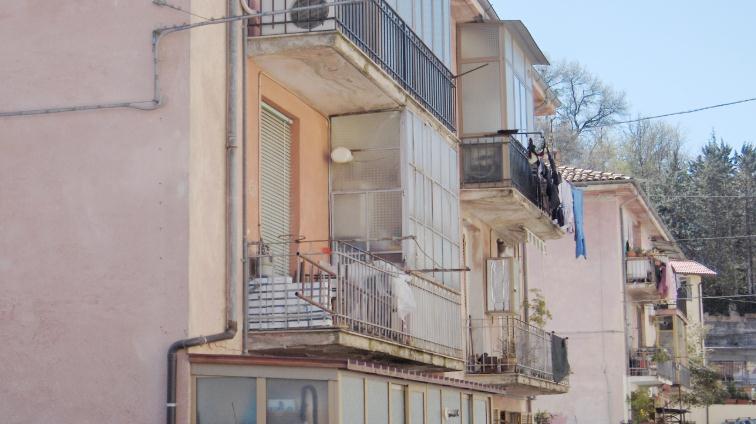 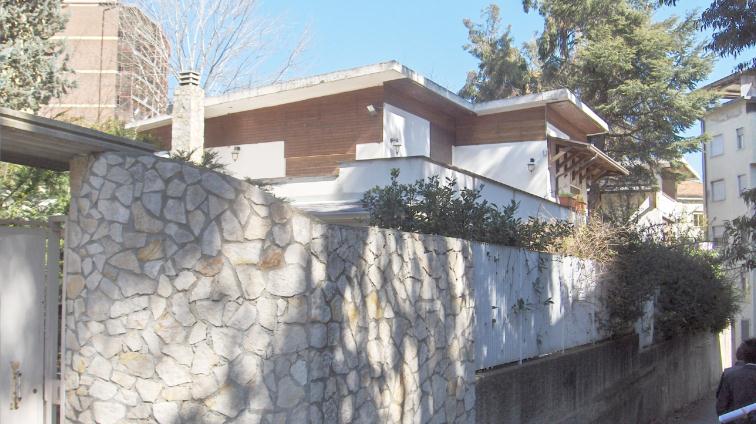 traversa viale della Repubblica, Cosenza
mappa
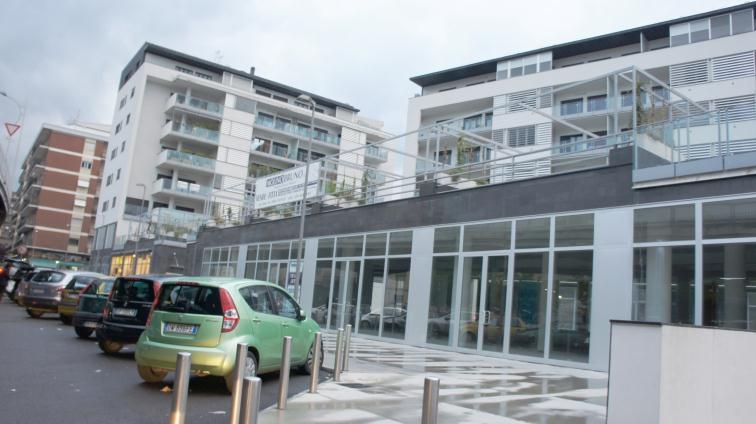 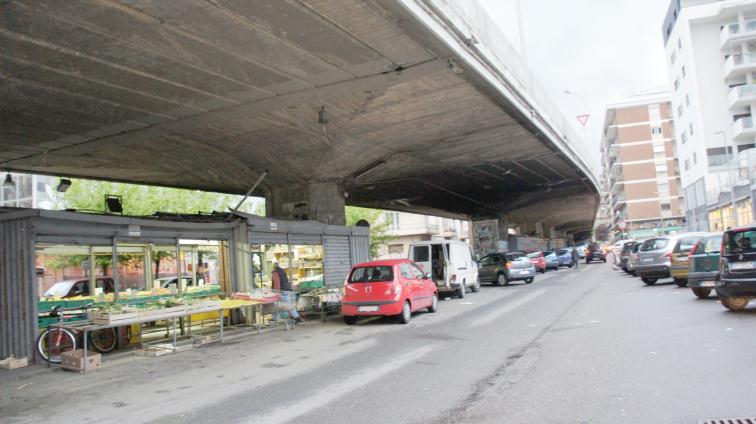 via padre Giglio, Cosenza
mappa
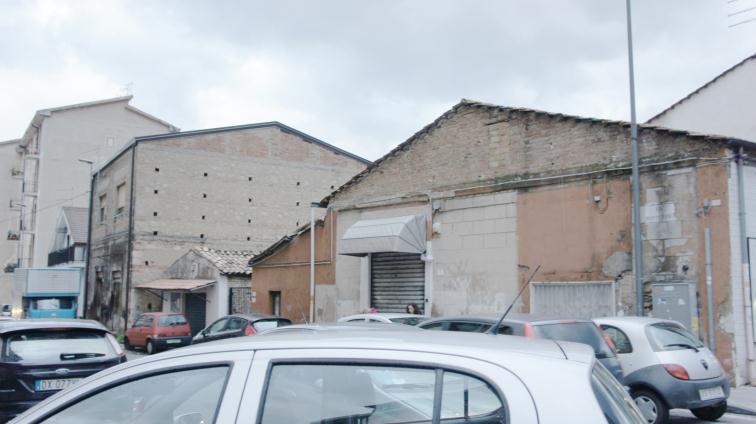 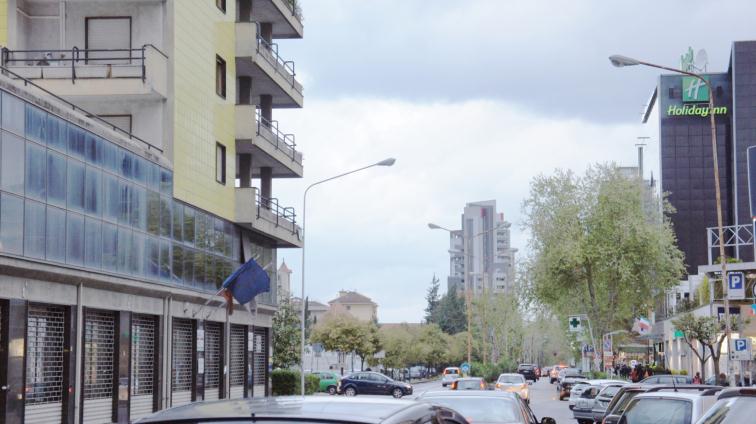 via Panebianco, Cosenza
mappa
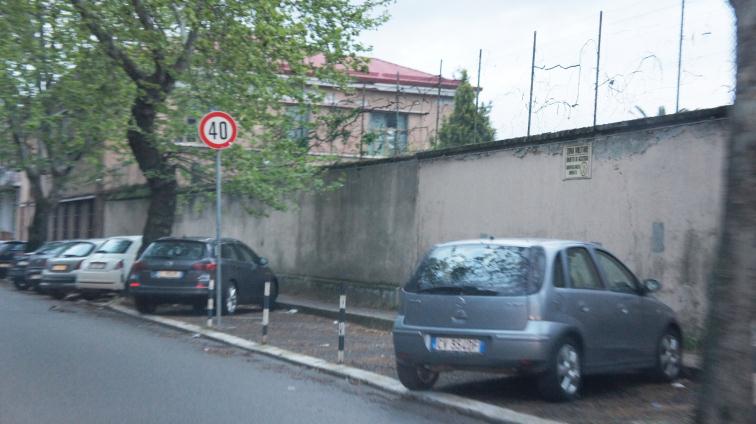 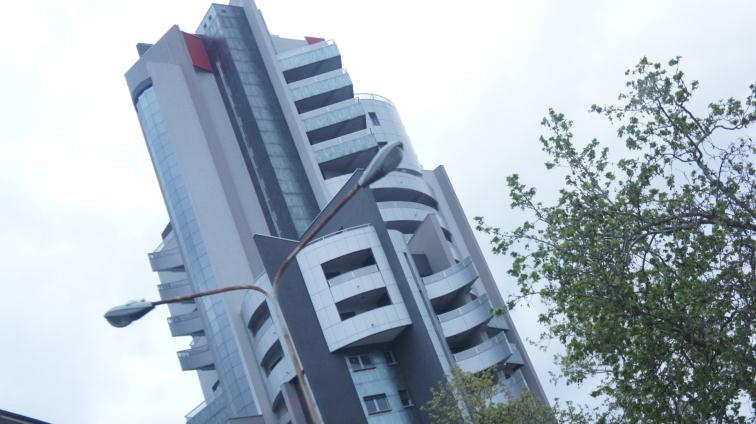 via Panebianco, Cosenza
mappa
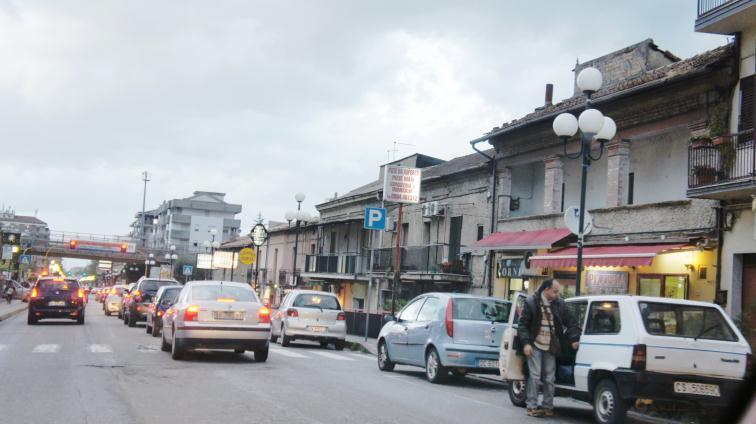 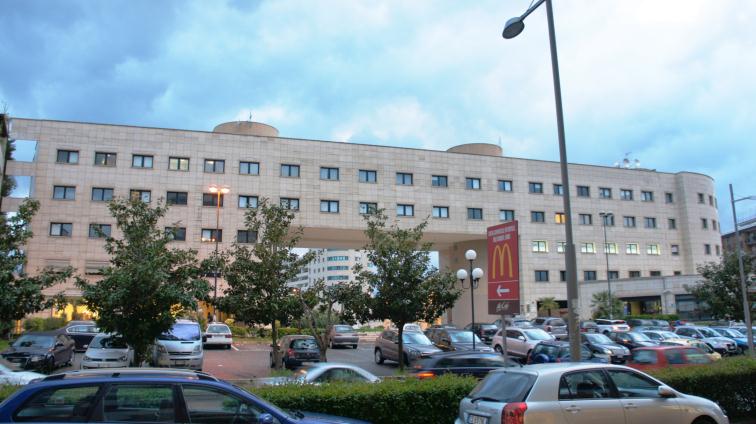 via Kennedy, Roges di Rende
mappa
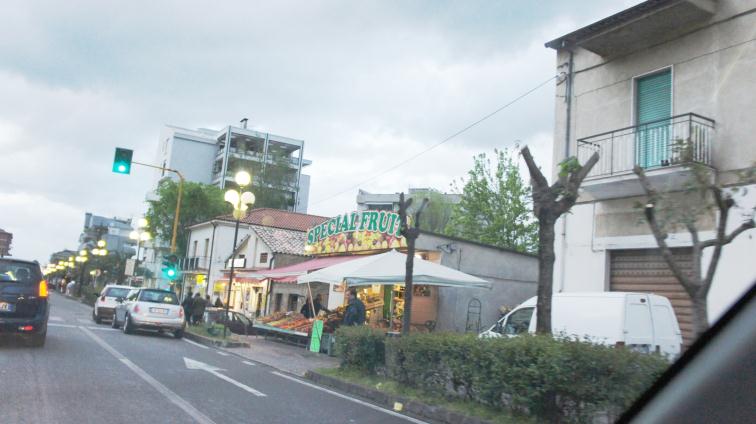 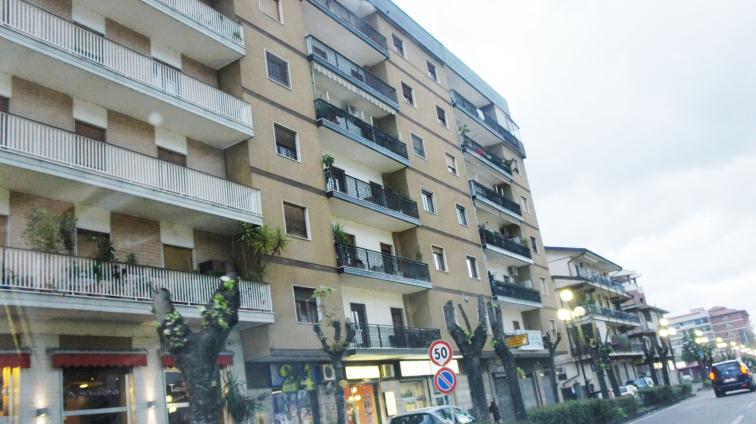 via della Resistenza, Commenda di Rende
mappa
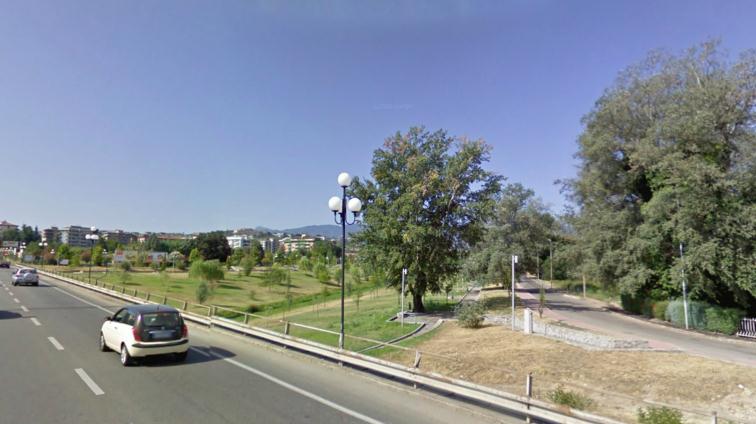 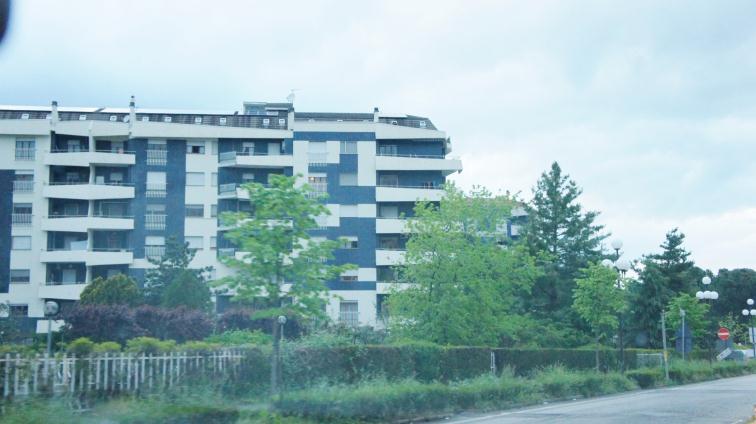 via Rossini, Commenda di Rende
mappa
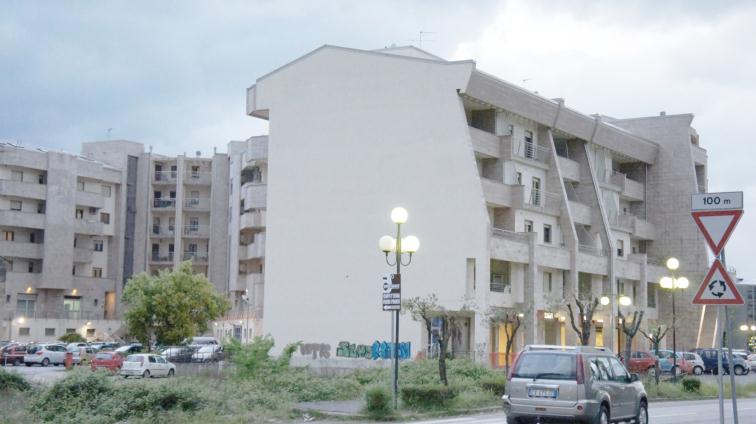 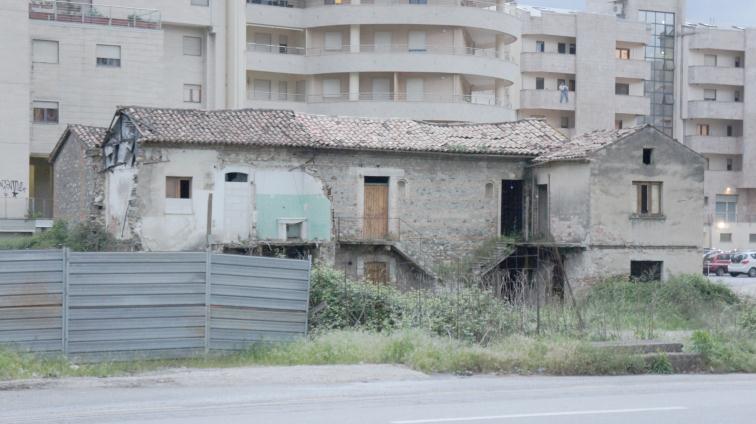 via Verdi, Quattromiglia di Rende
mappa
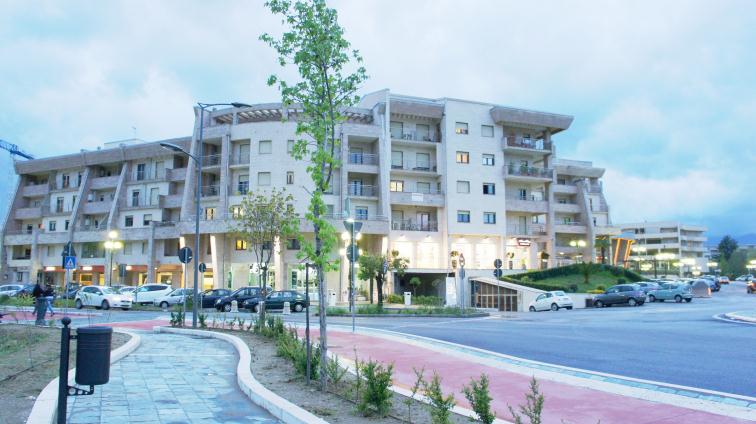 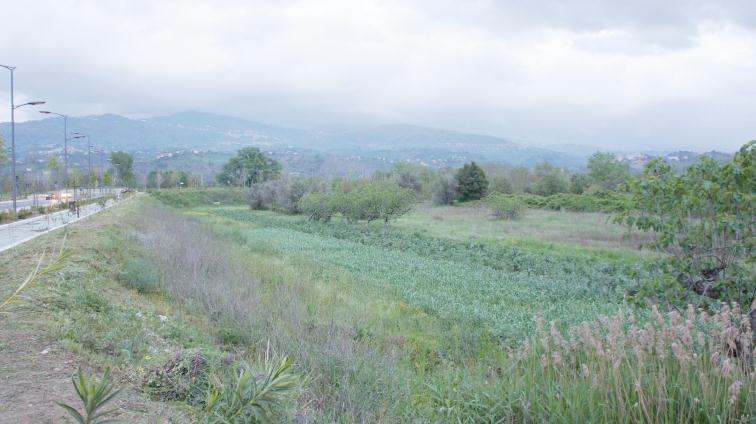 via Verdi , Quattromiglia di Rende
mappa
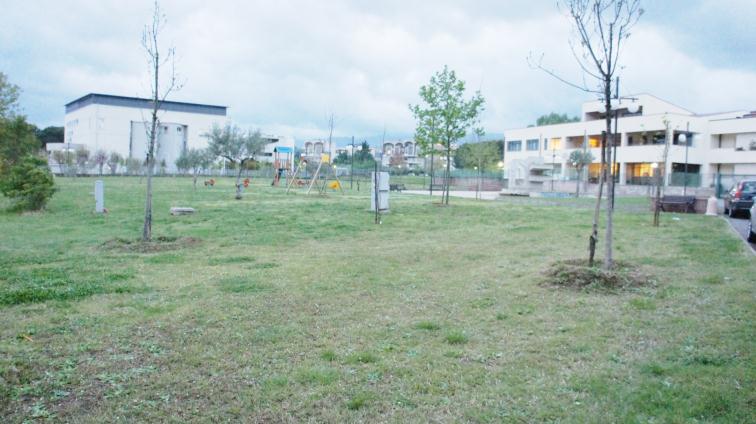 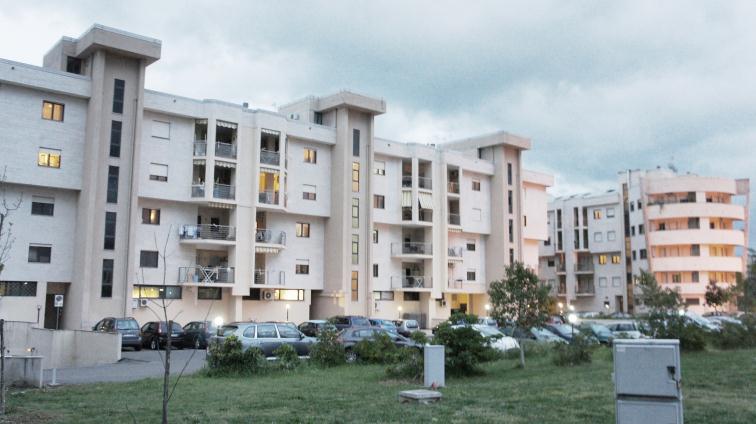 traversa via Belgrado , Quattromiglia di Rende
mappa
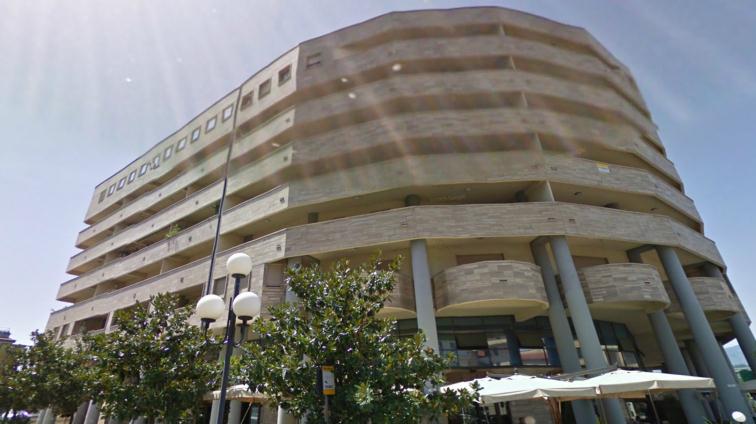 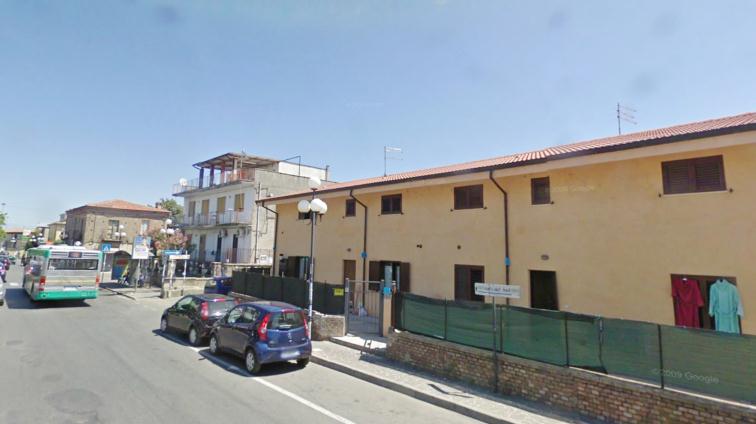 via Alessandro Volta , Quattromiglia di Rende
mappa
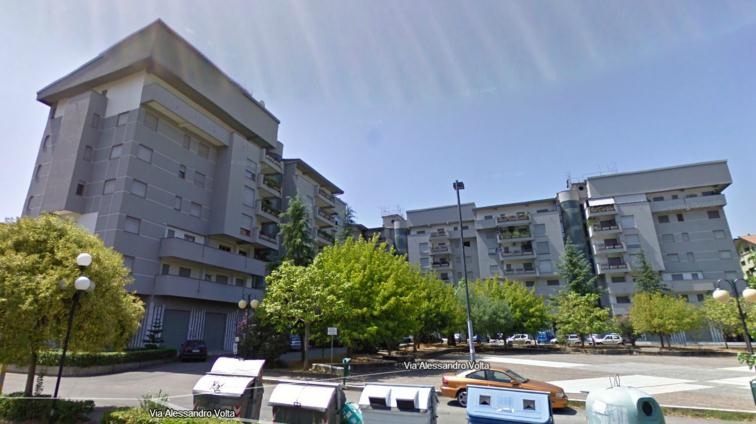 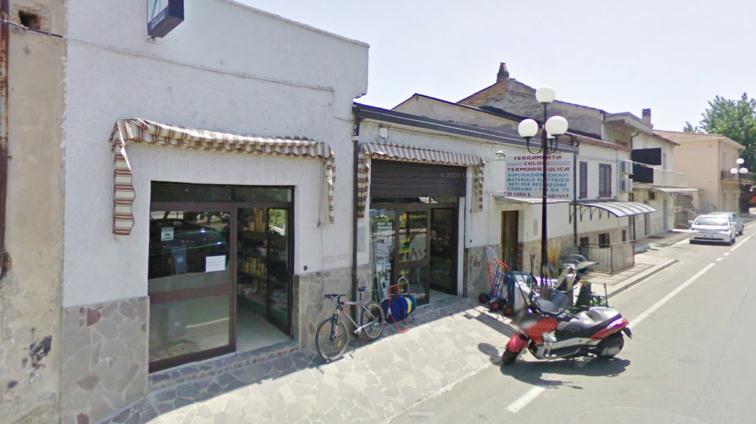 via Alessandro Volta , Quattromiglia di Rende
mappa
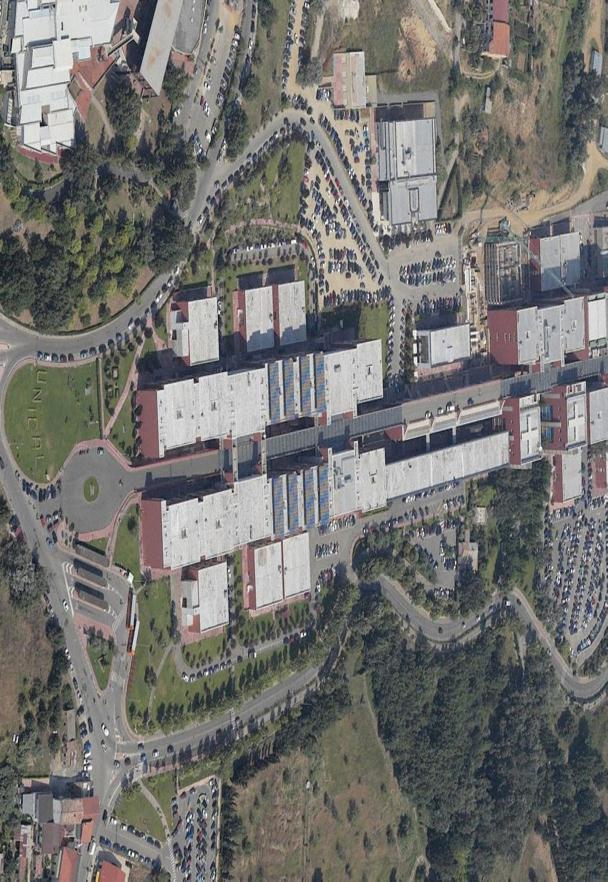 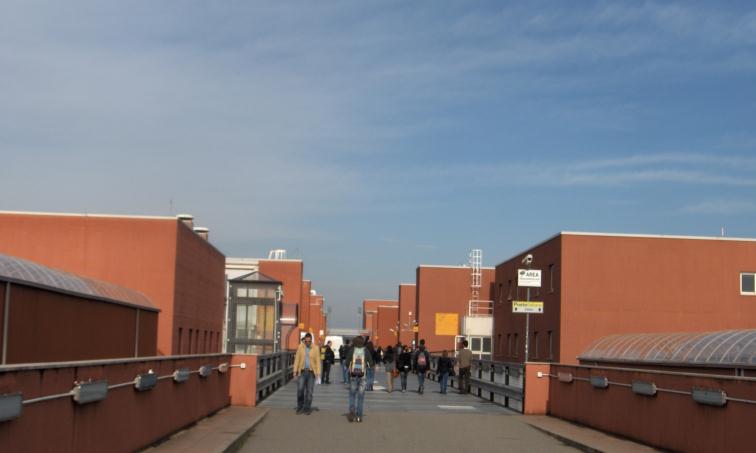 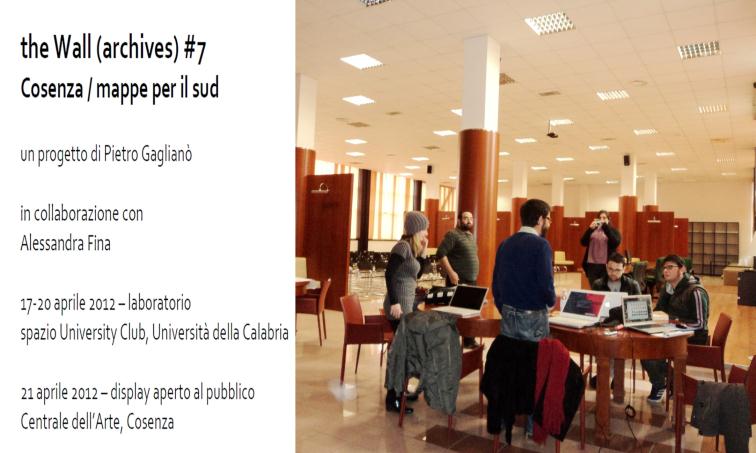 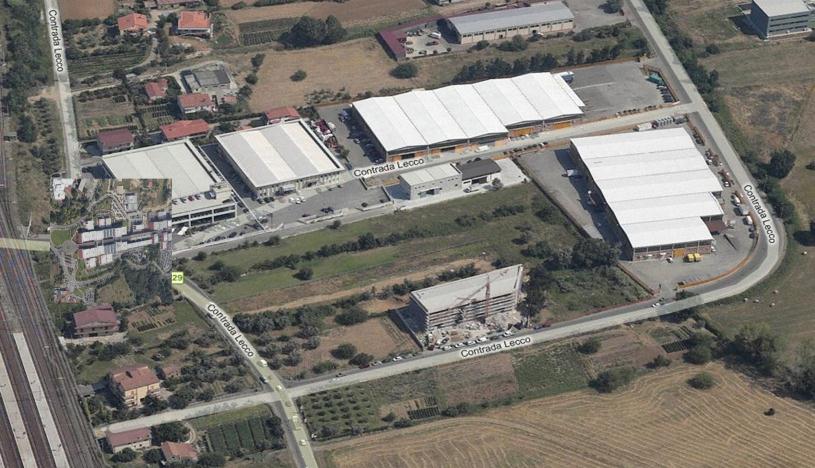 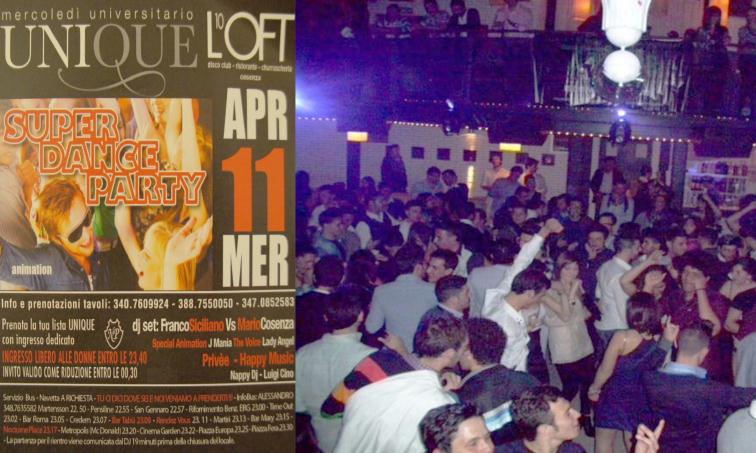 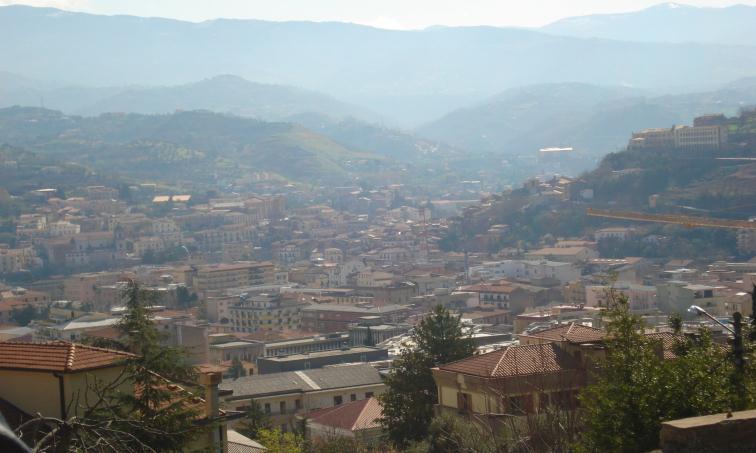 Università VS città di Cosenza
feste universitarie VS comunicazione culturale
universo dello studio VS universo delle possibilità di lavoro
mappa